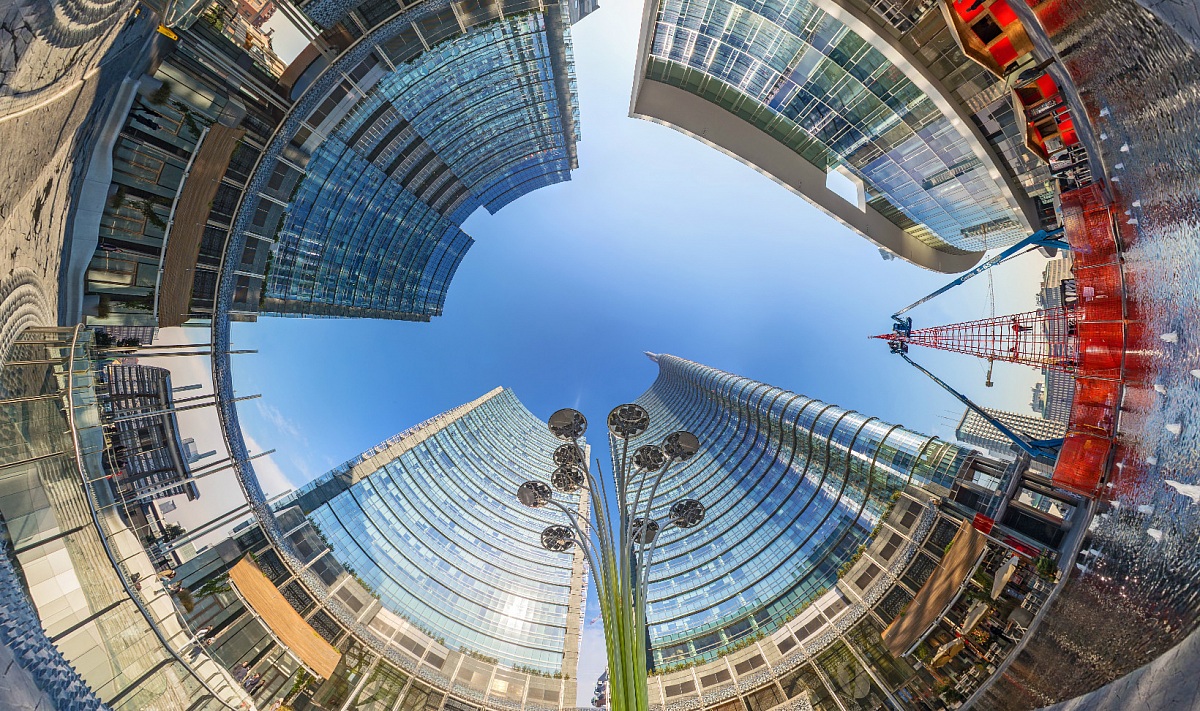 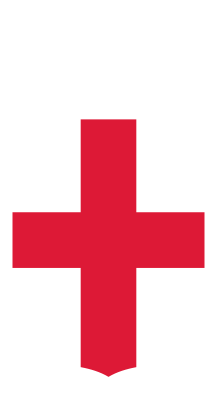 Comune di Milano
Tassa Rifiuti anno 2022
Approvazione tariffe TARI 2022 
Milano, 26 aprile 2022 – Commissione Bilancio
1
TASSA RIFIUTI – DATI DI RIFERIMENTO 2022 E CONFRONTO CON DATI 2021
2022
2021
Differenze
2
TASSA RIFIUTI – DATI DI RIFERIMENTO 2022 E CONFRONTO CON DATI 2021
*Il costo del servizio nel 2021 era pari a € 297.354.248,00, cui si aggiungeva il recupero dei costi COVID pari a € 11.832.249,85
3
TARI: LISTINO UTENZE DOMESTICHE ANNO 2022
4
TARI: LISTINO UTENZE NON DOMESTICHE ANNO 2022
5
TARI: LISTINO UTENZE DOMESTICHE ANNO 2021
6
TARI: RAFFRONTO LISTINI UTENZE DOMESTICHE – 2022 RISPETTO A 2021
7
RAFFRONTO IMPORTO DOVUTO TARI UTENZE DOMESTICHE – SIMULAZIONE
8
TARI: RAFFRONTO LISTINI UTENZE NON DOMESTICHE
9
TARI 2022 - AGEVOLAZIONI
Per il periodo 01/01 – 31/03/2022 si propone di esentare dal pagamento della tassa rifiuti le occupazioni temporanee effettuate dalle attività di ristorazione e commerciali oggetto di esenzione dal pagamento del Canone Unico Patrimoniale, per il medesimo periodo, ai sensi dell’art. 1 comma 706 della L. 234/2021. Tali occupazioni temporanee erano state esentate anche per tutto il 2021.
Si propone inoltre di confermare le seguenti agevolazioni fissate con la deliberazione di Consiglio Comunale n. 6 del 14/03/2019.

UTENZE DOMESTICHE

- Riduzione del 25% della tariffa variabile per famiglie composte da 4 o più componenti in alloggio di superficie minore o uguale a mq. 120;
- Riduzione del 10% della tariffa variabile, con limite massimo di € 15,00, per famiglie di tre componenti (un adulto e due minori) o di due componenti (un adulto e un minore) in alloggio di superficie minore o uguale a mq. 80;
- Riduzione del 10% della tariffa variabile con limite massimo di € 15,00 per famiglie di due componenti, di cui almeno uno ultrasettantacinquenne alla data del 01 gennaio;
- Riduzione del 15% della tariffa variabile con limite massimo di € 15,00 per famiglie composte da un solo componente ultrasettantacinquenne alla data del 01 gennaio.
10
TARI 2022 - AGEVOLAZIONI
UTENZE NON DOMESTICHE

- Riduzione di 1,04 euro/mq della tariffa variabile per scuole dell’infanzia, primarie, secondarie di I e II grado, paritarie o iscritte nel registro delle scuole non paritarie, istituzioni formative in possesso di accreditamento regionale, poste all’interno della categoria 01;
- Riduzione di 0,50 euro/mq della tariffa variabile per la categoria 07 (Alberghi e agriturismi con ristorante) e 08 (Alberghi e agriturismi senza ristorante, pensioni);
- Riduzione di 1,30 euro/mq della tariffa variabile per la categoria 22 (Osterie, pizzerie, pub, ristoranti, trattorie, agriturismi solo ristorazione);
- Riduzione di 1,20 euro/mq della tariffa variabile per la categoria 24 (bar, caffè, pasticcerie);
- Riduzione di 2,00 euro/mq della tariffa variabile per la sola tipologia «fiori e piante della categoria 27;
- Riduzione di 1,20 euro/mq della tariffa variabile per le restanti tipologie della categoria 27 (ortofrutta, pescherie, pizza al taglio).
11
TARI 2022 - AGEVOLAZIONI
ULTERIORI AGEVOLAZIONI PER UTENZE NON DOMESTICHE

- Riduzione del 25% della tariffa per le Associazioni, poste all’interno della categoria 01, iscritte all’Anagrafe delle ONLUS. Tale agevolazione si applicherà unicamente agli enti iscritti al Registro Unico Nazionale del Terzo Settore quando questo sarà operativo;
- Riduzione del 50% della tariffa per le attività svolte in immobili non produttivi di reddito fondiario (art. 43 D.P.R. 917/1986: immobili relativi a imprese commerciali e immobili che costituiscono beni strumentali per esercizio di arti e professioni) interamente detenute da imprese costituite da non più di 5 anni, a condizione che: 1) il richiedente sia persona fisica o impresa familiare; 2) l’attività sia finalizzata a ricerca scientifica e tecnologica o all’utilizzazione industriale dei risultati della ricerca; 3) il soggetto non abbia esercitato attività artistica, professionale o di impresa negli ultimi 3 anni; 4) l’attività non sia il proseguimento di una precedente svolta come dipendente o lavoratore autonomo.
- Riduzione del 25% della tariffa per le attività commerciali e artigianali situate in zone precluse al traffico da oltre 6 mesi per la realizzazione di opere pubbliche; 
- riduzione della tariffa variabile fino a un massimo del 20% per le attività che producono o distribuiscono beni alimentari e che cedono gratuitamente tali beni agli indigenti. La riduzione è calcolata in misura proporzionale alle quantità cedute.
12
TARI 2022 - ANNOTAZIONI
Nel P.E.F. dell’anno 2021, superiore a quello del 2022 di € 12,7 milioni, era inserito il recupero delle mancate entrate tariffarie dovute alle agevolazioni COVID 2020 per un importo di € 11,8 milioni. Nel 2022, dunque, il costo effettivo del servizio si riduce di circa 0,9 milioni rispetto al 2021;
Con la deliberazione C.C. n. 50 del 30.06.2021 di approvazione delle tariffe TARI 2021, oltre a confermare le agevolazioni fissate dalla deliberazione C.C. n. 6 del 14/03/2019, erano state previste agevolazioni per COVID per un totale di € 41,1 milioni, di cui € 36,6 a favore delle utenze non domestiche interessate dalle chiusure obbligatorie o da restrizioni dell’attività e € 4,5 a favore delle utenze domestiche. Tali agevolazioni erano finanziate da fondi statali;
Le agevolazioni COVID per l’anno 2021 consistevano:
per le utenze domestiche, nell’ampliamento delle agevolazioni previste fin dal 2019;
per le utenze non domestiche nell’azzeramento della parte variabile della tariffa per le attività interessate dalle chiusure obbligatorie o da restrizioni. Tali	categorie avevano usufruito nel 2020 di una riduzione del 40% della parte variabile della tariffa.
13
TARI – AGEVOLAZIONI COVID UTENZE DOMESTICHE 2021
Nel 2021 per le utenze domestiche era stata prevista la riduzione del 50% della parte variabile della tariffa per le seguenti utenze:

- famiglie composte da 4 o più componenti in alloggio di superficie minore o uguale a mq. 120;
-famiglie di tre componenti (un adulto e due minori) o di due componenti (un adulto e un minore) in alloggio di superficie minore o uguale a mq. 80, con limite massimo di € 30,00;
- famiglie di due componenti, di cui almeno uno ultrasettantacinquenne alla data del 01 gennaio, con limite massimo di € 30,00;
- famiglie composte da un solo componente ultrasettantacinquenne alla data del 01 gennaio, con limite massimo di € 30,00.
14
TARI: AGEVOLAZIONI COVID UTENZE NON DOMESTICHE 2021RIDUZIONE PERCENTUALE PARTE VARIABILE DELLA TARIFFA
15